Biological Dimers: Lignans
By: Zelinda Taylor
Outline
What is lignan?
Interest
Monomers
Radicals and Oxidation
HPLC Analysis
Biological Dimers
Biological activity
Isolation from medicinal plants 
Interest in more traditional treatments 
Potential health benefits
Often linked between the beta-carbons of the side chains
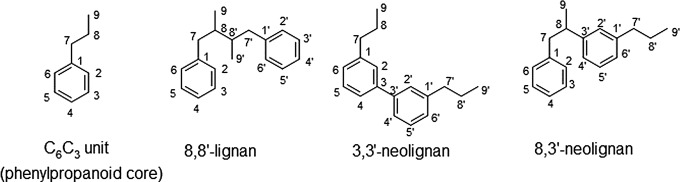 Source: Plant Biotechnology and Agriculture
Foods rich in lignans
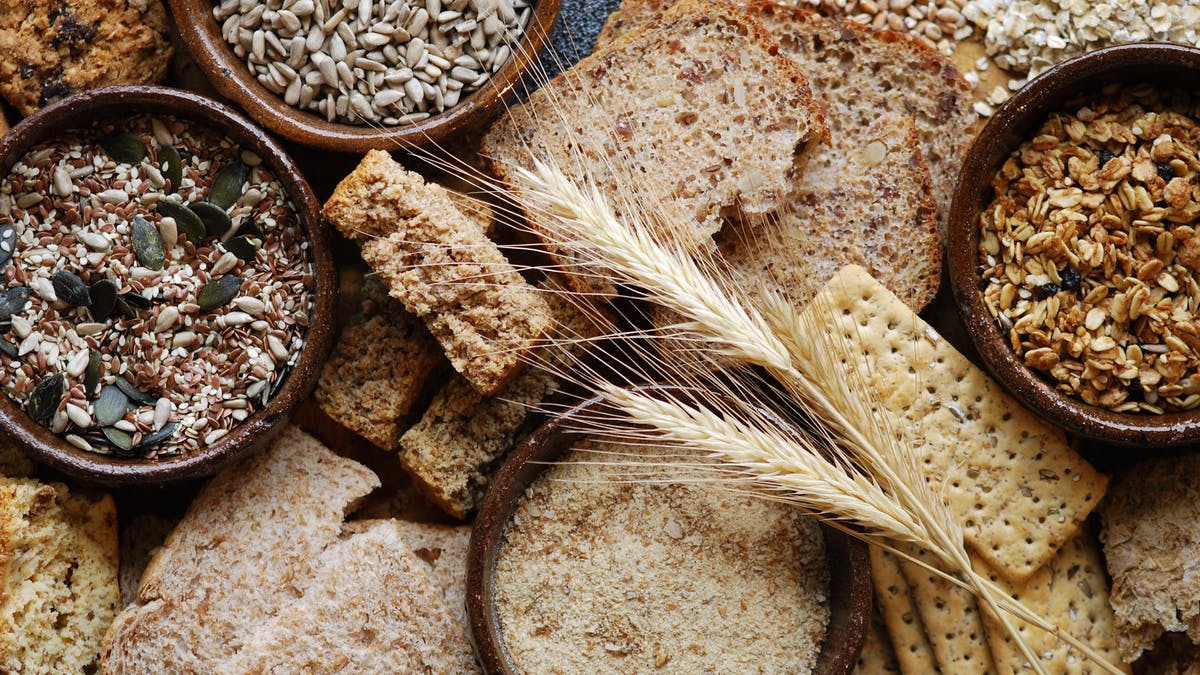 Examples: seeds, whole grains, bran, vegetables, beans, fruit
Highest in flax seeds: 294.21 mg/100 g
Exhibit antioxidant activity
Intake on a near daily basis
Pharmacological properties
Antimicrobial
Anti-inflammatory
Anti-oxidant
Relation to antiallergy effect
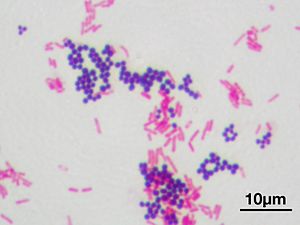 histamine
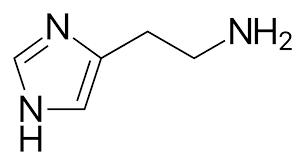 Source: Wikipedia
[Speaker Notes: -Against gram + bacteria through alteration of biofilm formation
-Suppress nitric oxide generation and decrease inflammatory cell infiltration
-Inhibitory activity on histamin activity
-causes contraction of smooth muscle and dilation of capillaries]
Breast Cancer
Additional lignan intake among post-menopausal women significantly reduced risk of mortality from breast cancer
Flax seed intake was associated with a significant reduction in breast cancer risk
Estrogen receptor and lignan intake
Matairesinol and lariciresinol intake
Competitive inhibitor
Other cancers have been studied but few human studies have been completed
No clear association between lignan consumption and decreased risk of cancer
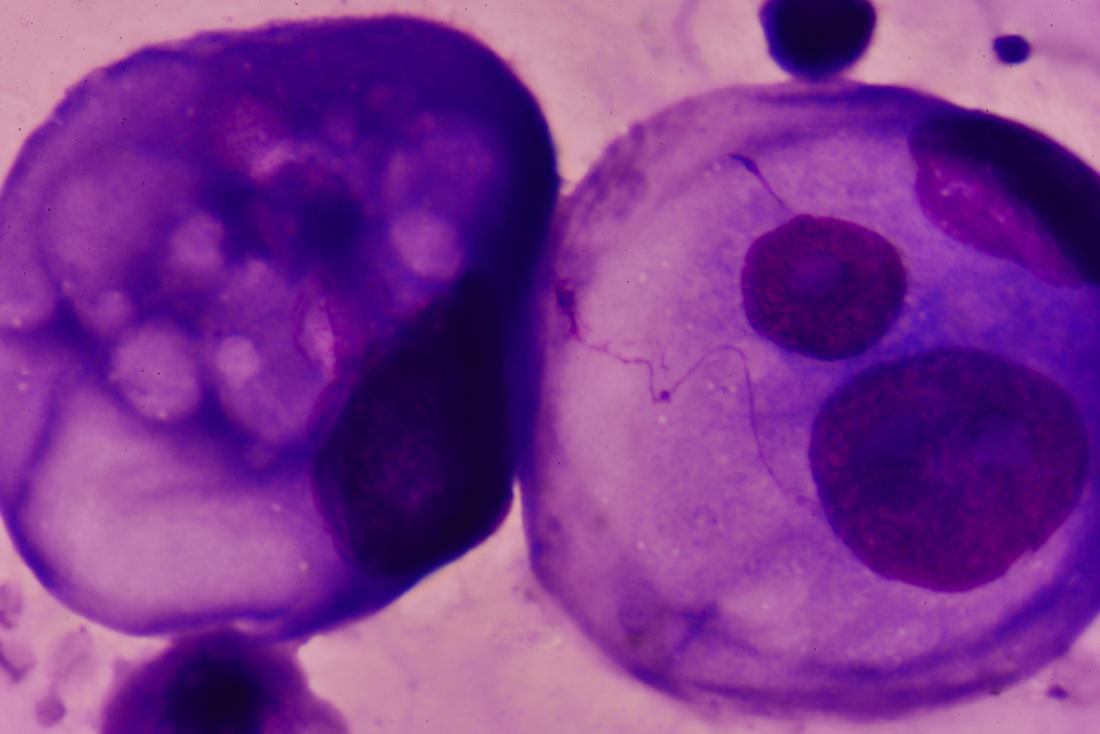 Source: Medical News Today
[Speaker Notes: -Lignan structure is able to bind to ER of breast cancer to block estrogen from binding]
Lignin Monomers
Sinapyl Alcohol
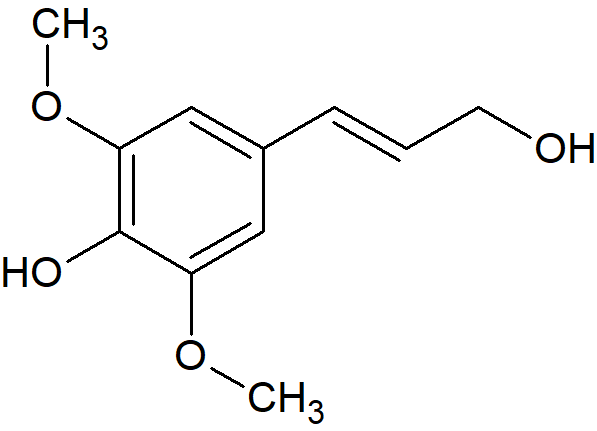 P-coumaryl Alcohol
Coniferyl Alcohol
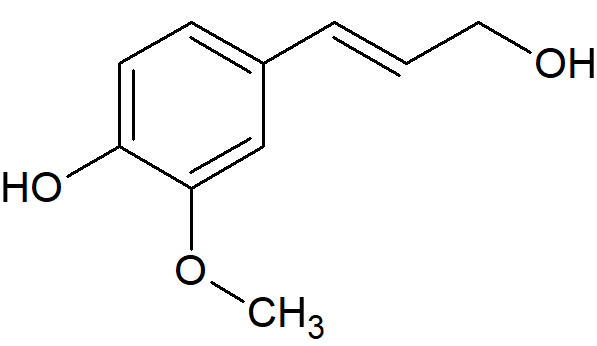 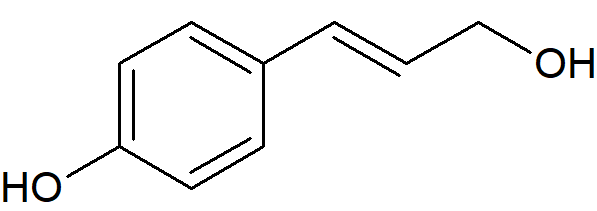 [Speaker Notes: -three monomers
-differ in the number of methoxy groups they have attached to the phenol group
-the phenol creates stability in the assumed radical forms due to resonance capabilities
-focused currently on coniferyl alcohol because the one methoxy allows for easier oxidation compared to sinapyl alcohol, but more controlled compared to p-coumaryl alcohol]
Free Radicals
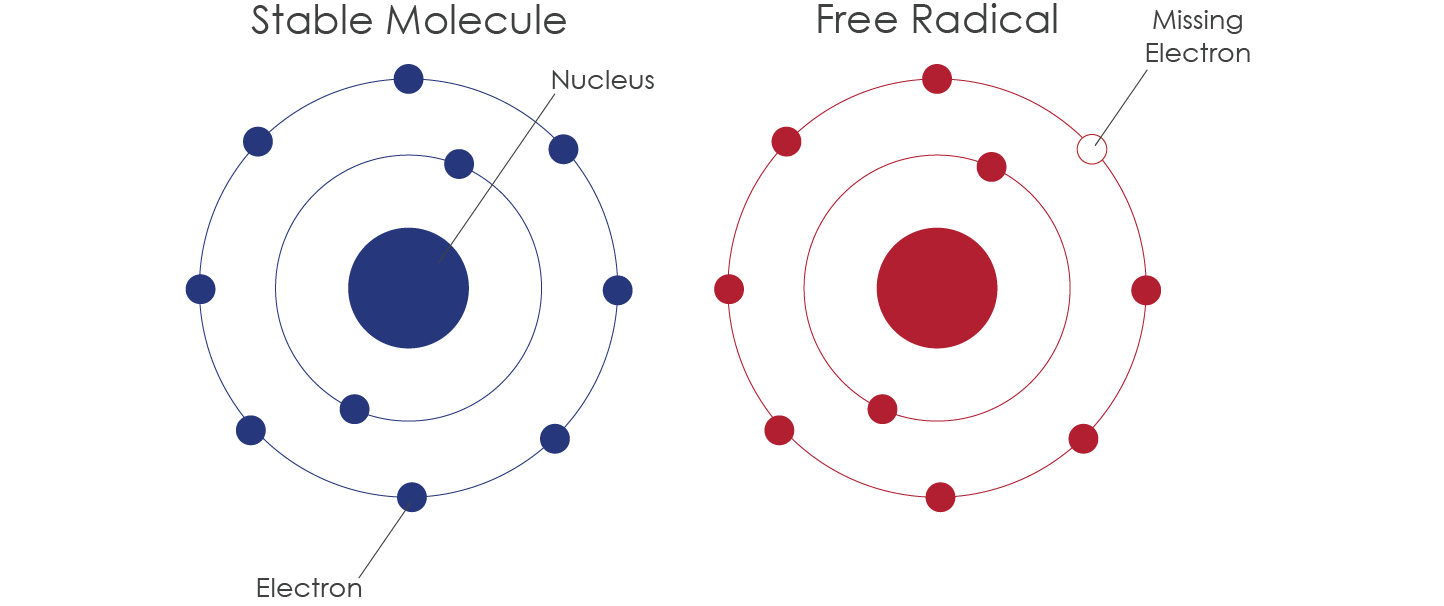 Source: PrimoNutra
[Speaker Notes: -interested in the free radicals these monomers make
-this is when there is an unpaired electron in the valence shell of the molecule
-since it is unpaired and desires to be paired, they are very reactive with one another]
Coniferyl Alcohol Radicals
C-5
O-4
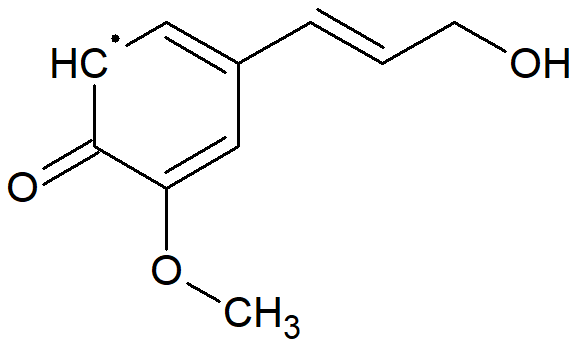 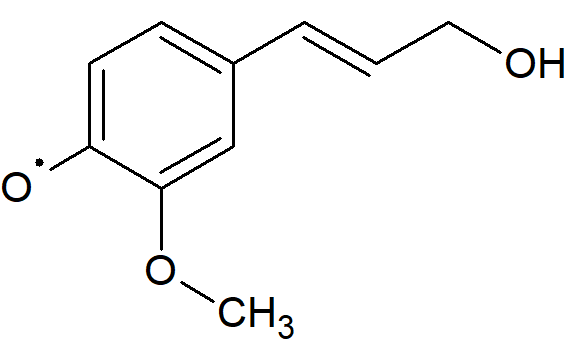 C-β
C-1
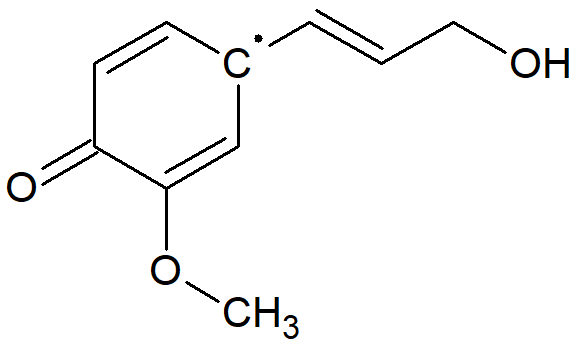 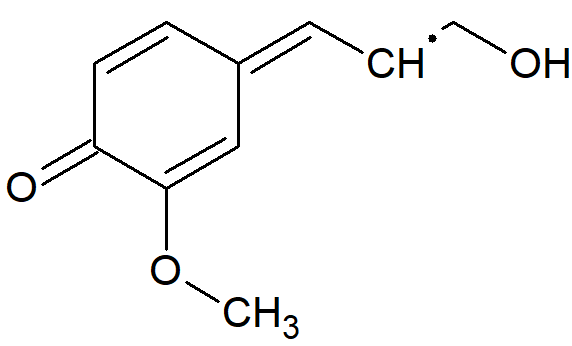 [Speaker Notes: -here are the radical forms of coniferyl alcohol
-forms at O4, C5, C1, CB
-done using the process I showed on the last slide of losing a H and 1 e from the alcohol group to form a radical.
-Electrons moving around the molecule via bonds breaking and unpaired electron moving]
Radical Coupling
[Speaker Notes: -showing the monomers coupling together
-color coded to see where each one exists in this polymer]
Lignan
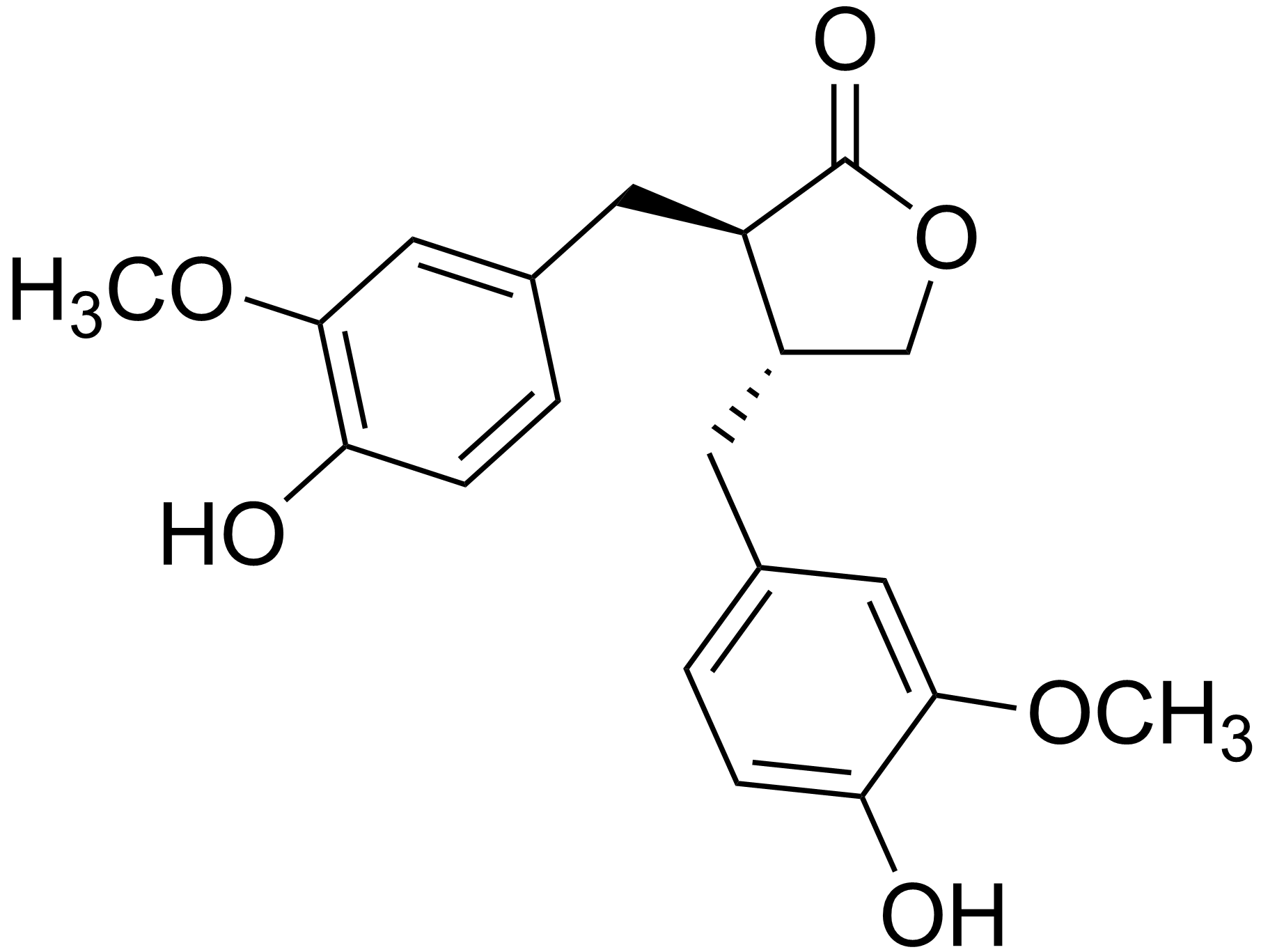 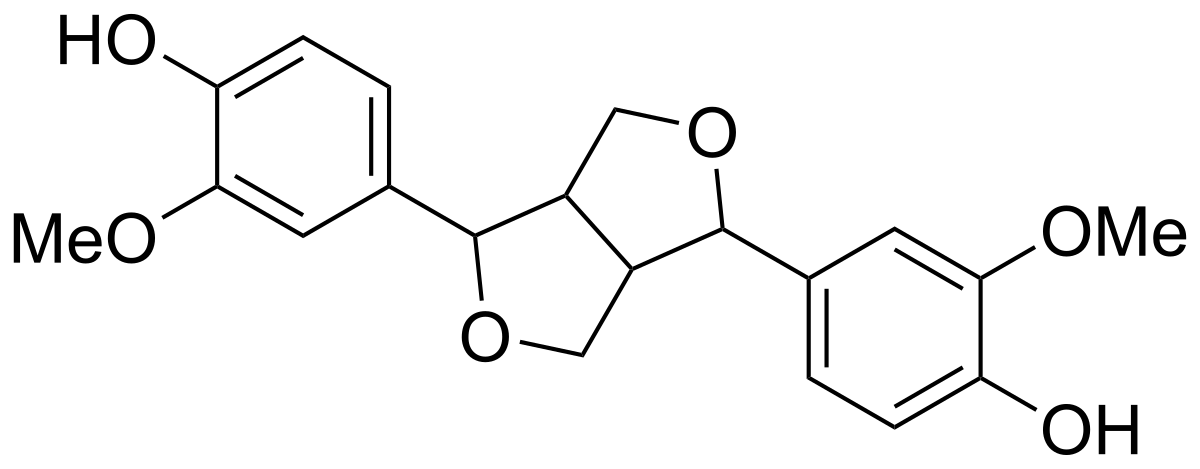 (+) pinoresinol
matairesinol
Source: http://lpi.oregonstate.edu/mic/dietary-factors/phytochemicals/lignans
[Speaker Notes: -lignan is the dimer of lignin monomers, meaning only two monomers are in this structure
-both dimers are dimers of coniferyl alcohol
-focused data collection on these two as they were available for purchase]
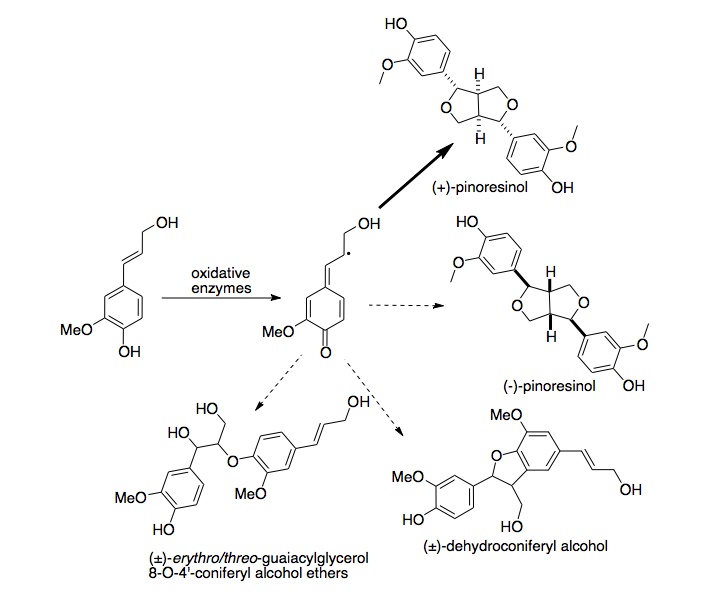 General structure
Eight structural subgroups
Variety can be produced dependent on enzyme used with the precursor metabolite
Ingestion
Converted to mammalian lignans which are metabolized from plant lignans by intestinal bacteria
Availability depends on how much in ingested
More ingested = more gut microbiota production
Source: Wikipedia
[Speaker Notes: -according to the manner oxygen is incorporated into their ring structure]
Peroxidase cycle
[Speaker Notes: -in order to simulate these radicals in the lab, we used an enzyme called HRP and hydrogen peroxide
-we are interested in a one electron oxidation like the one seen at the top of this cycle
-imagine the AH2 is a monomer and it is forming the AH* by losing one electron and a hydrogen]
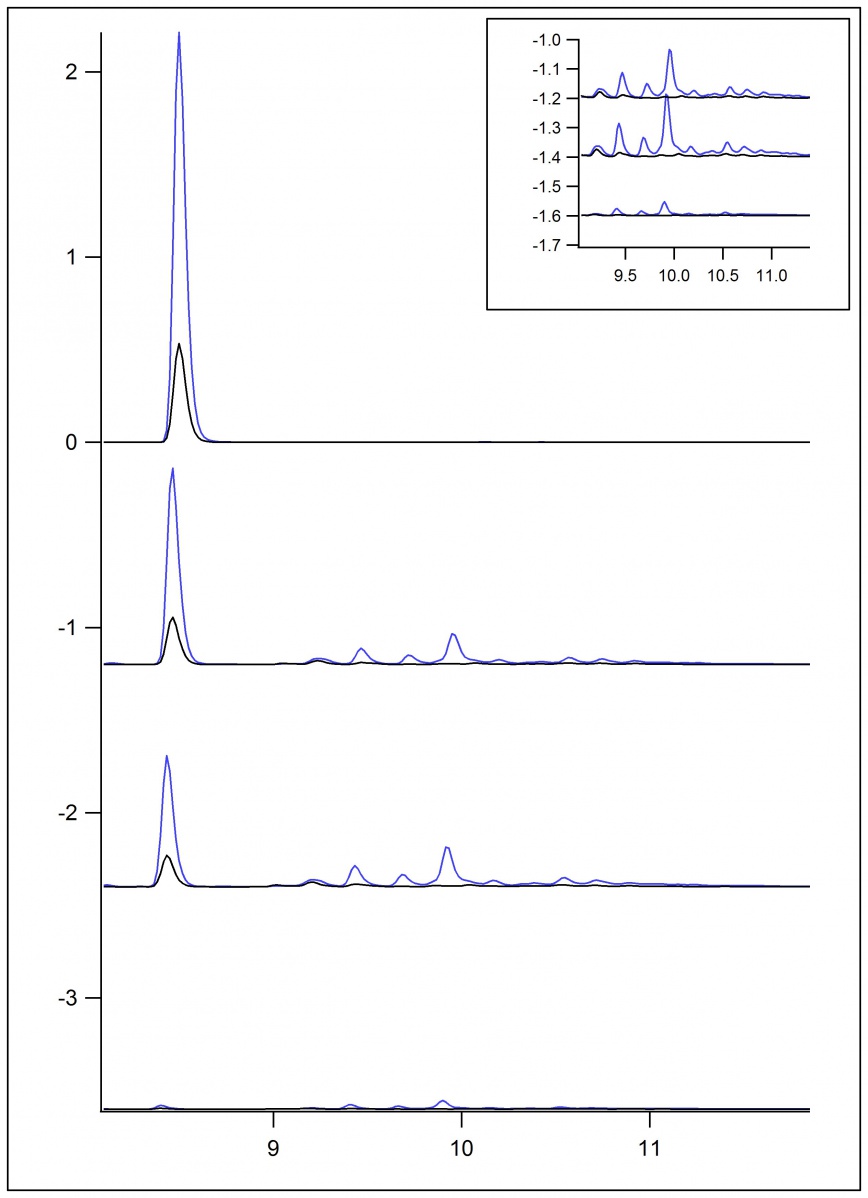 FerulicAcid
standard
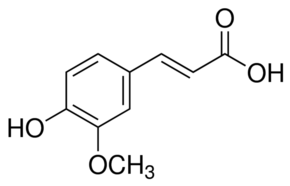 0.25 mM
0.50 mM
1.00 mM
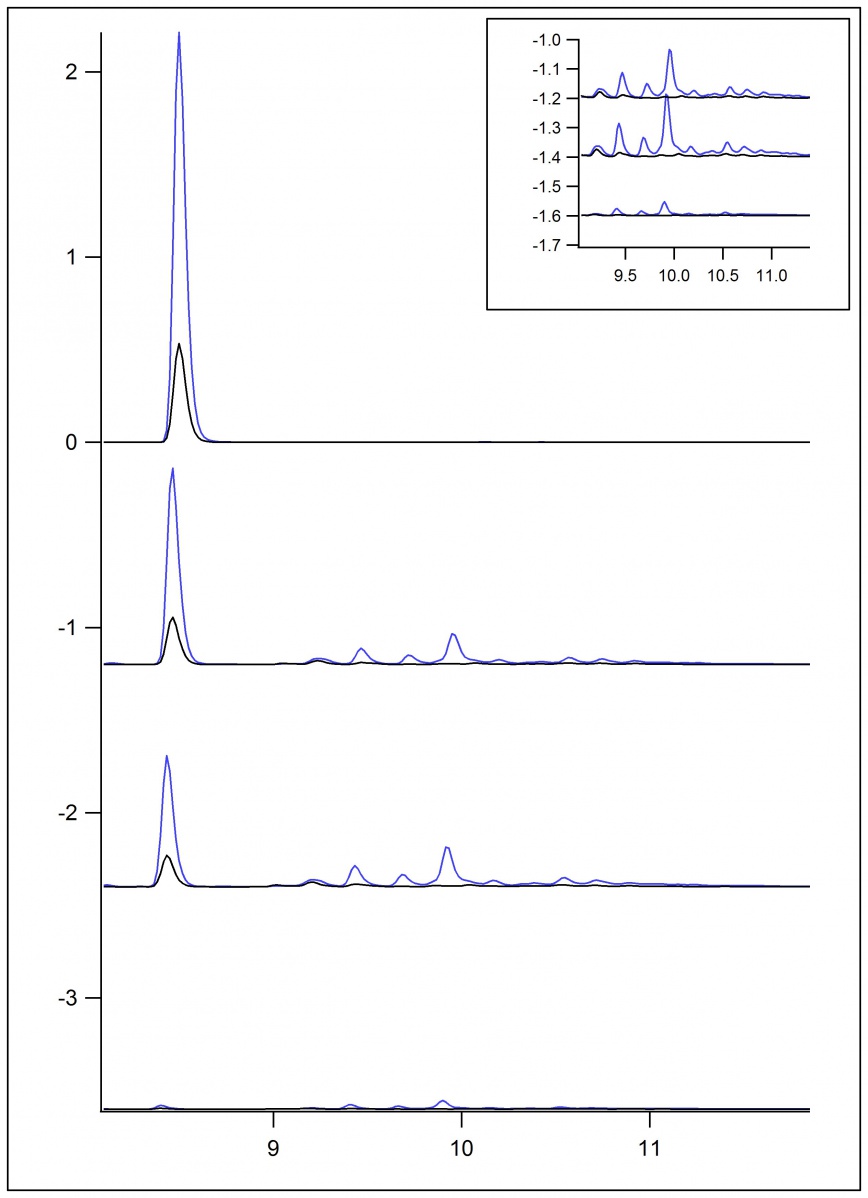 FerulicAcid
standard
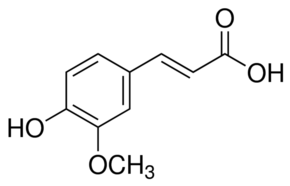 0.25 mM
0.50 mM
1.00 mM
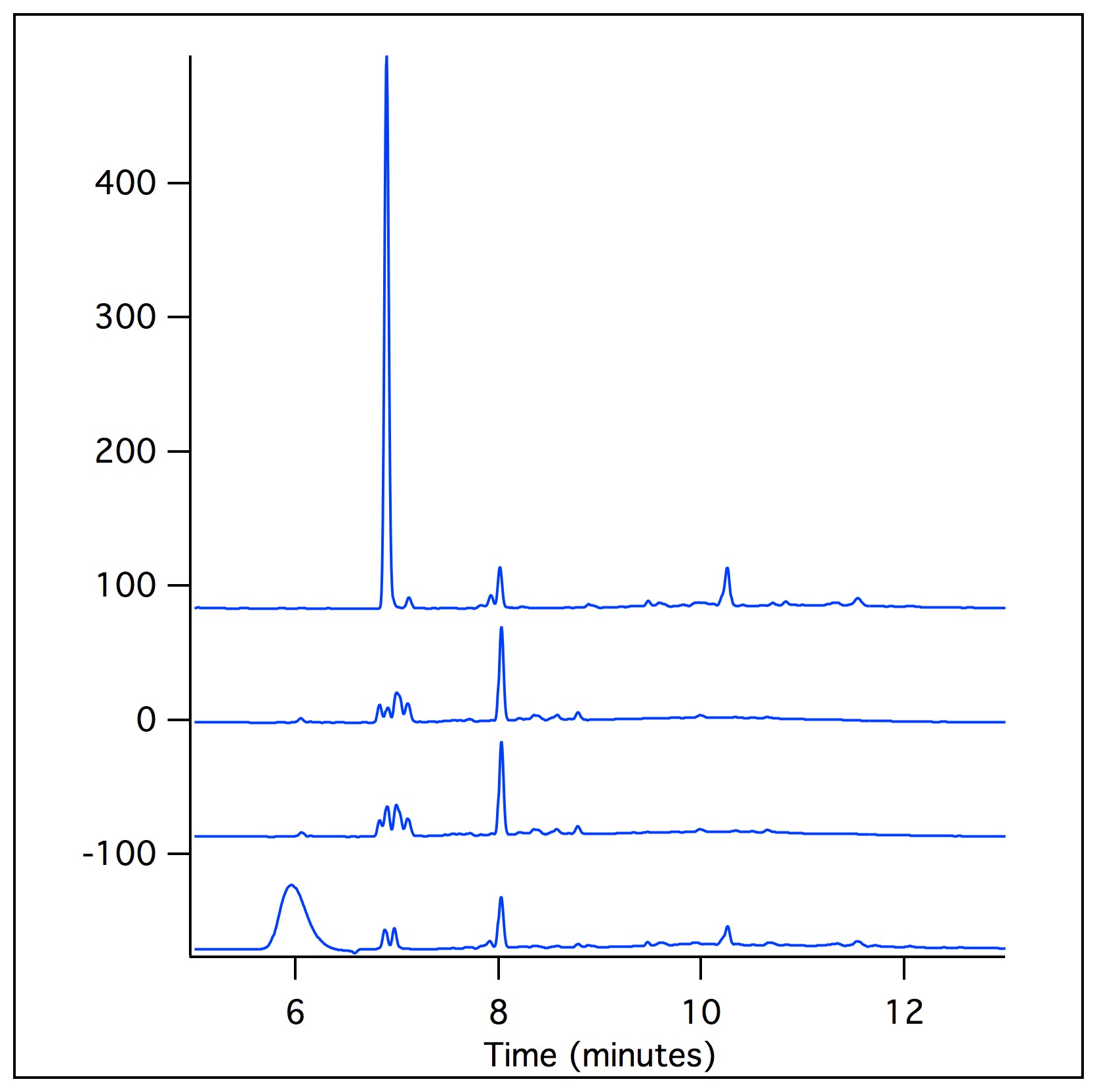 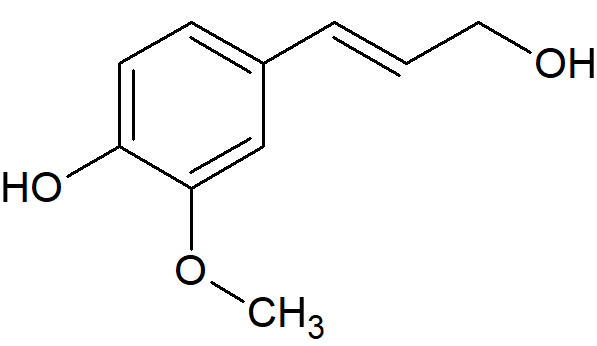 ConiferylAlcohol
standard
0.25 mM
0.50 mM
1.00 mM
Future Plans
Understand what the HPLC data is showing of the oxidation reactions of coniferyl alcohol
Understand the mechanisms behind the formation of dimers
Study other lignans and their oxidative properties
Acknowledgments
Brad Sturgeon
Stephanie Saey
Monmouth College Chemistry Department
Doc Kieft Endowment
General References
Deyama, Takeshi and Nishibe, Sansei. Pharmacological Properties of Lignans. Lignin 
	and Lignans: Advances in Chemistry. Taylor and Francis Group, 2010, pp. 
	586-619.
Rodriguez-Garcia, Carmen et al. Naturally Lignan-Rich Foods: A Dietary Tool for 
	Health Promotion. Molecules, 2019, 24, pp. 1-25.
Questions?